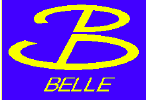 Recent Results from Belle
Prafulla K. Behera
IIT Madras,
(on behalf of Belle Collaboration)
@25th International Workshop on Weak Interactions and Neutrinos (WIN2015) 
9th  June 2015
1
Outline
2
Dr. Prafulla Kumar Behera, IIT Madras
9th June 2015
KEKB and Belle
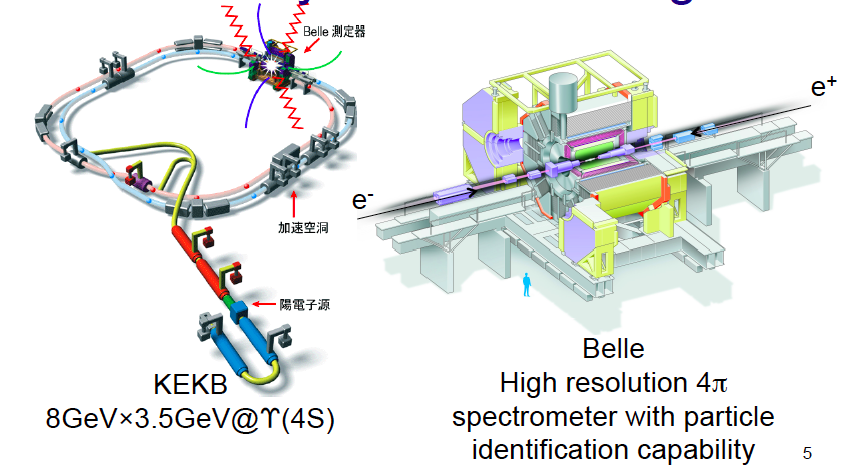 3
Dr. Prafulla Kumar Behera, IIT Madras
9th June 2015
Integrated luminosities
Belle recorded more than 1 ab-1!
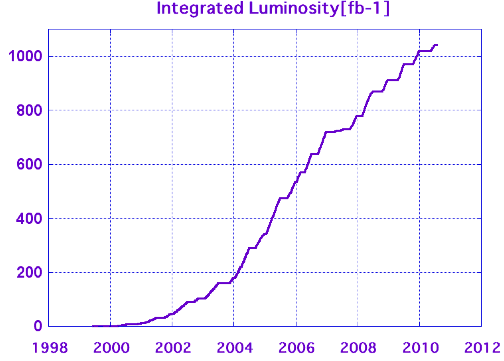 fb-1
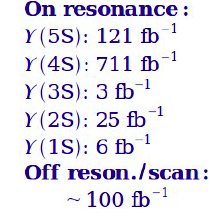 772 X 106 BB pairs
4
Dr. Prafulla Kumar Behera, IIT Madras
9th June 2015
T.Maskawa
N. Cabibbo
M.Kobayashi
Amplitudes and Phases in the Weak Interaction
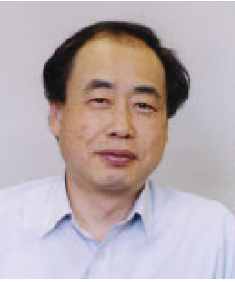 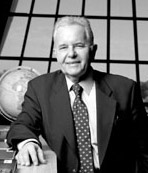 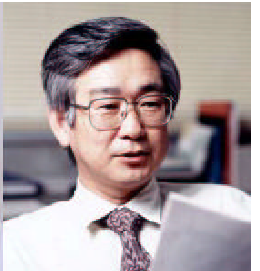 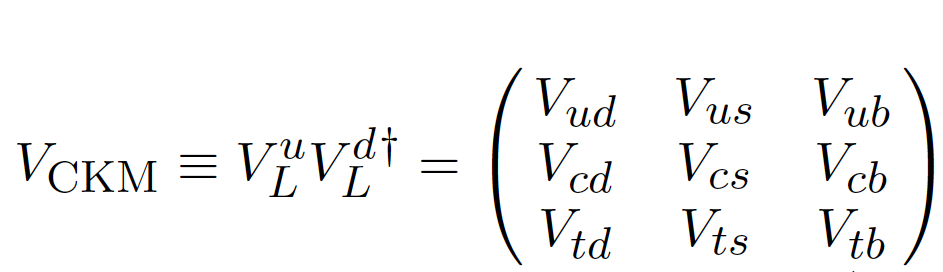 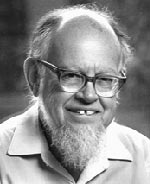 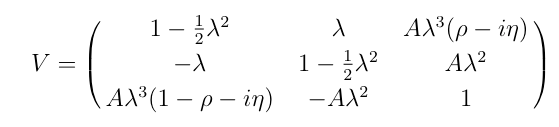 L. Wolfenstein
5
Dr. Prafulla Kumar Behera, IIT Madras
9th June 2015
[Speaker Notes: Let’s now discuss amplitudes and phases in the weak interaction. Weak interaction eigenstates are rotated versions of flavor eigenstates. Cabibbo et al realized that upper left portion of the mixing matrix is a rotation matrix. However, to accommodate CP violation, which was first observed 50 years ago, 
Kobayashi and Maskawa realized that one needed three generations of quarks (only two were known at the time).
Wolfenstein provided a phenomenological parameterization of the mixing matrix. His version makes it crystal clear that the complex parts, which give raise to CP violation are in the corners (V_td and V_ub). N.B. that V_ts does NOT have a complex phase]
Three Angles: φ1,φ2,φ3
Unitarity implies that the weak couplings and phases form a triangle in the complex plane.
B0  π- π+
ICHEP 2014: New Belle result on π0 π0
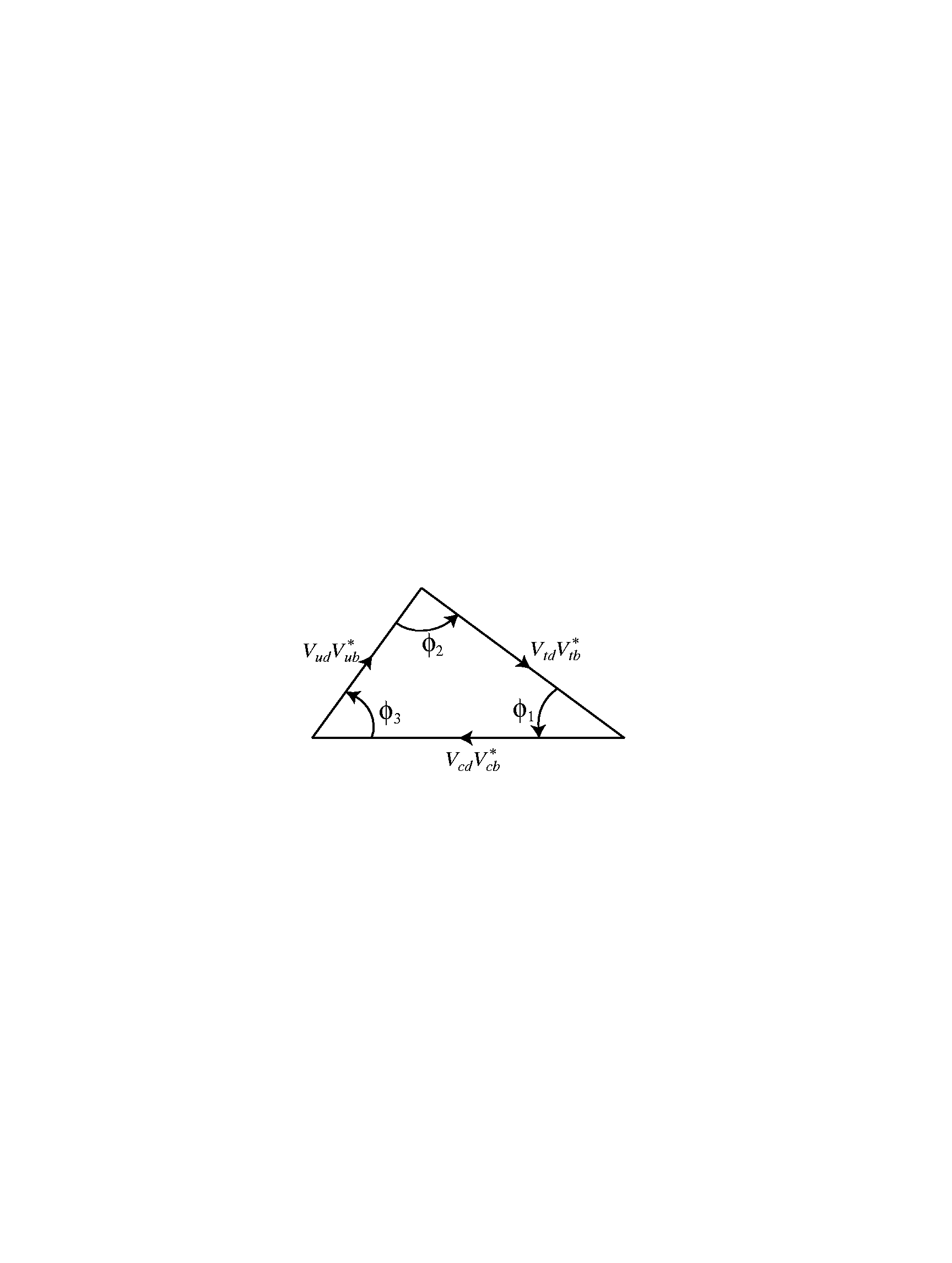 B0Ψ Ks,Ψ KL
B- DCP K-
Big Questions: Are determinations of angles consistent with determinations of the sides of the triangle ? Are angle determinations from loop and tree decays consistent ?
6
Dr. Prafulla Kumar Behera, IIT Madras
9th June 2015
Time- dependant CP Asymmetrie in decays to CP eigenstates
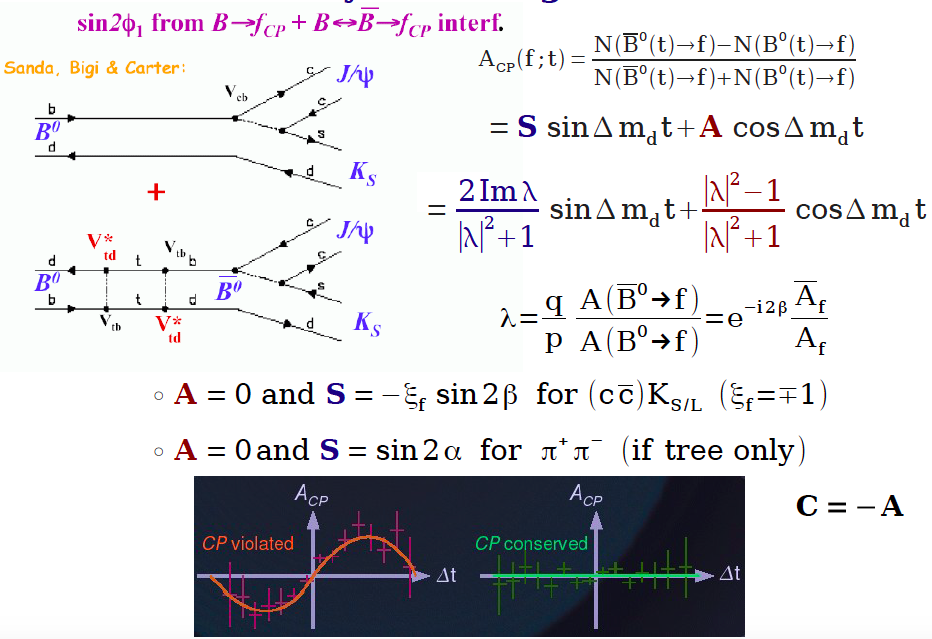 ϕ1
ϕ2
7
Dr. Prafulla Kumar Behera, IIT Madras
9th June 2015
Measuring the CP parameters S and A
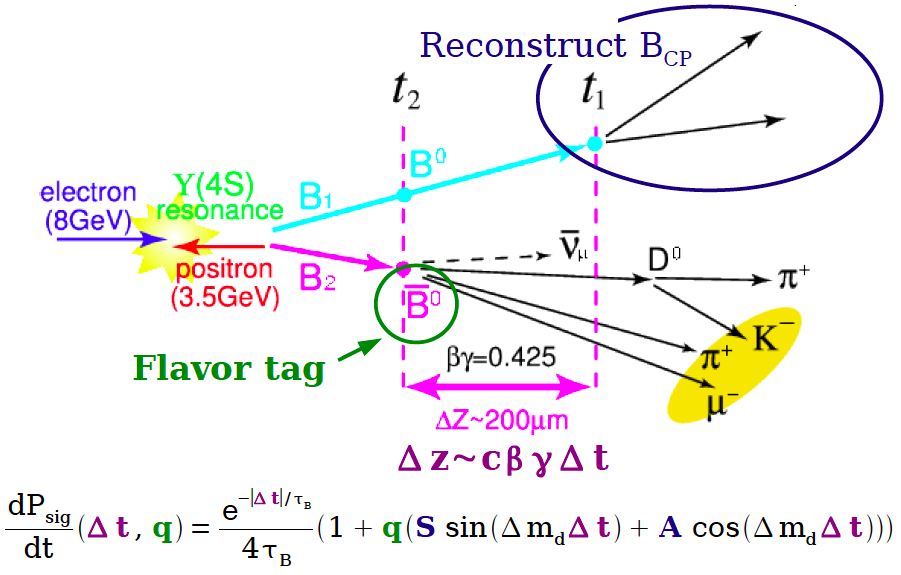 8
Dr. Prafulla Kumar Behera, IIT Madras
9th June 2015
[Speaker Notes: Clean environment, excellent tracking, vertexing and tagging with good particle identification.]
Measurement of sin(2φ1) in Charmonium K0 modes
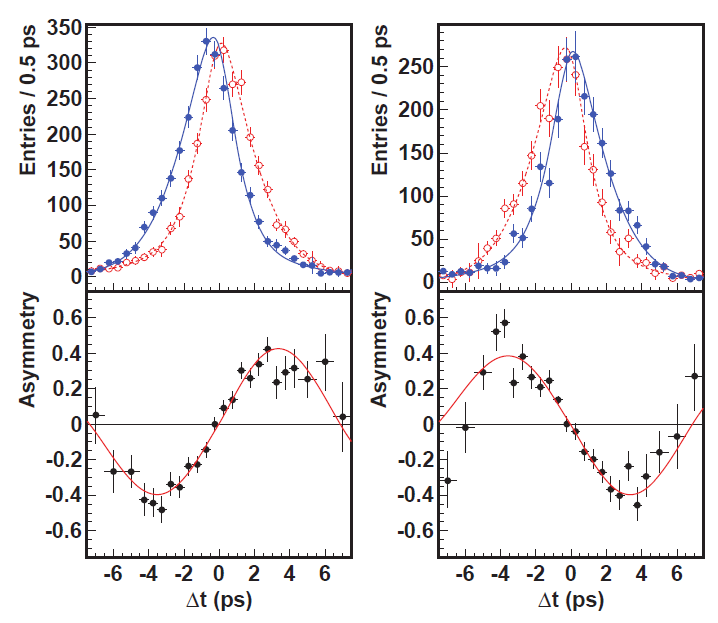 sin(21)=0.667±0.023±0.012
 Af=0.006±0.016±0.012
PRL108,171802 (2012)
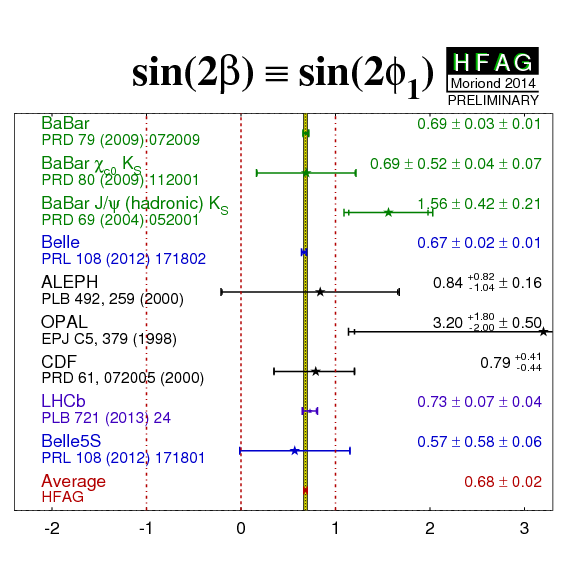 J/KS
J/KL
Overpowering evidence for CP violation (matter-antimatter asymmetries).  >>>> The phase of Vtd is  in good agreement with Standard Model expectations
9
Dr. Prafulla Kumar Behera, IIT Madras
9th June 2015
~25 Institutes in India, about 100 collaborators
~25 Institutes in India, about 100 collaborators
~25 Institutes in India, about 100 collaborators
CP violation in B0     Dcp(*) h0
D = Dcp, CP eigenstates as K+K-, Ks π0 , Ksω
h0  = π0, ηω
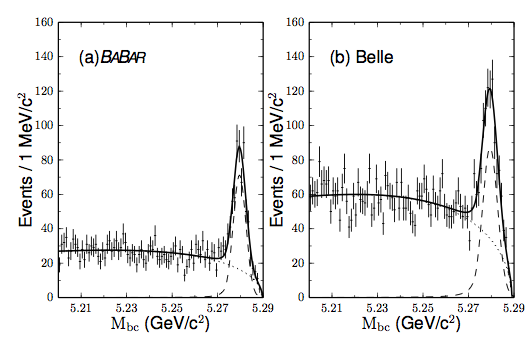 CP violation measurement
 performed using
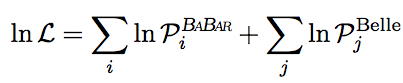 Indices i and j denotes the event 
reconstructed from BABAR and 
Belle  data respectively.
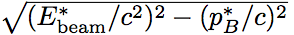 arXiv:1505.04147
Submitted to PRL
10
9th June 2015
Dr. Prafulla Kumar Behera, IIT Madras
CP violation in B0     Dcp(*) h0
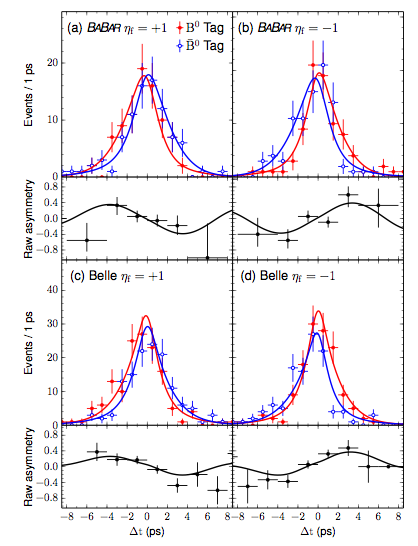 Purity= 63%
sin(2ϕ1) = 0.66 ± 0.10 ± 0.06
The measurement is 
consistent with 
measurement from
Purity= 55%
J/K0
11
9th June 2015
Dr. Prafulla Kumar Behera, IIT Madras
CPV in b      sqq decays B0     η’K0
JHEP 10 (2014) 165
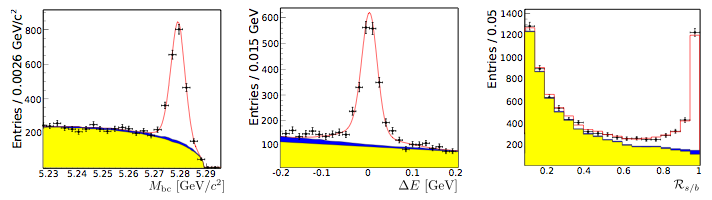 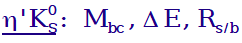 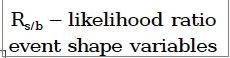 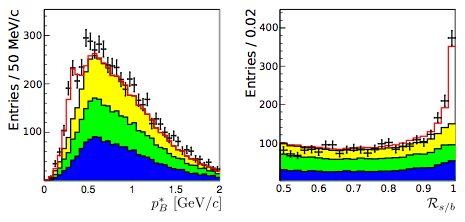 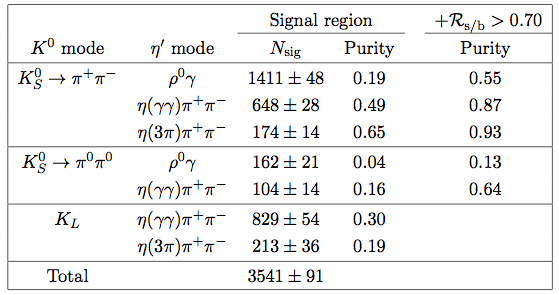 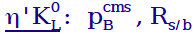 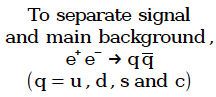 12
Dr. Prafulla Kumar Behera, IIT Madras
9th June 2015
CPV in b       sqq decays B0      η’K0
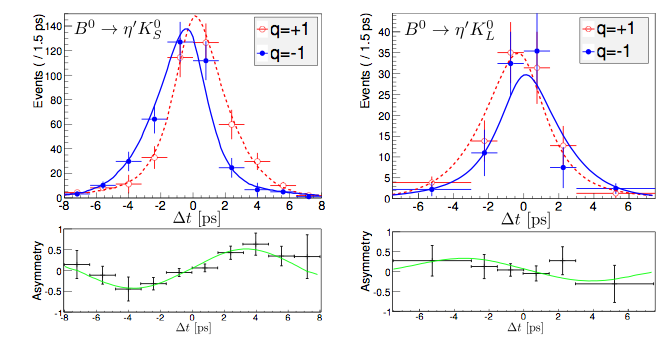 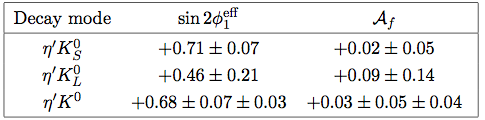 JHEP 10 (2014) 165
13
Dr. Prafulla Kumar Behera, IIT Madras
9th June 2015
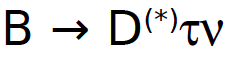 Process with third generation quarks and leptons
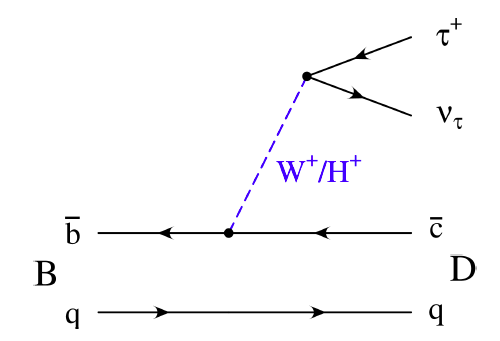 New physics could change:

Branching fraction
Tau polarization
Effect could be different
  for D and D*
Experimental Challenge: 2 ( hadronic tau  decay) or 
3 (leptonic tau decay) undetected neutrinos
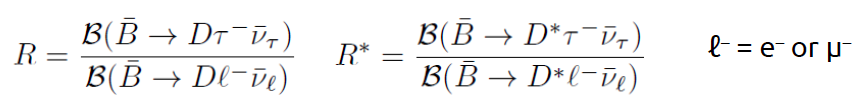 14
9th June 2015
Dr. Prafulla Kumar Behera, IIT Madras
Signal Reconstruction
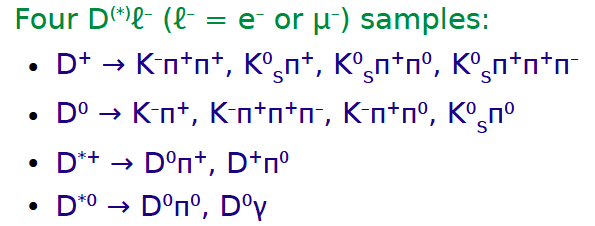 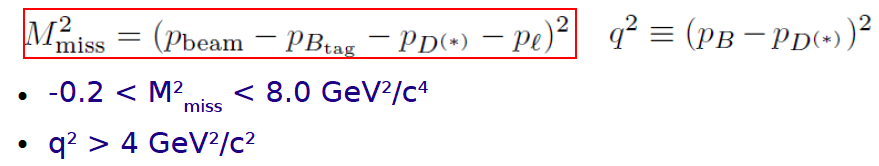 15
9th June 2015
Dr. Prafulla Kumar Behera, IIT Madras
Fit Projections High M2miss
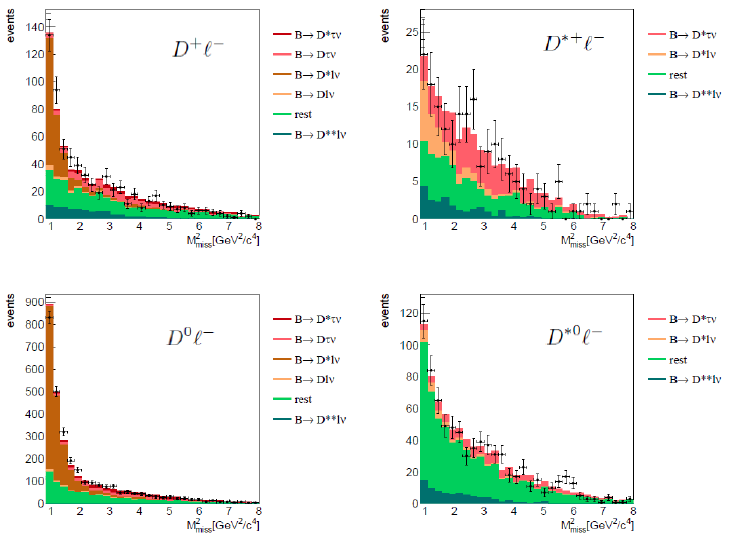 16
9th June 2015
Dr. Prafulla Kumar Behera, IIT Madras
Result
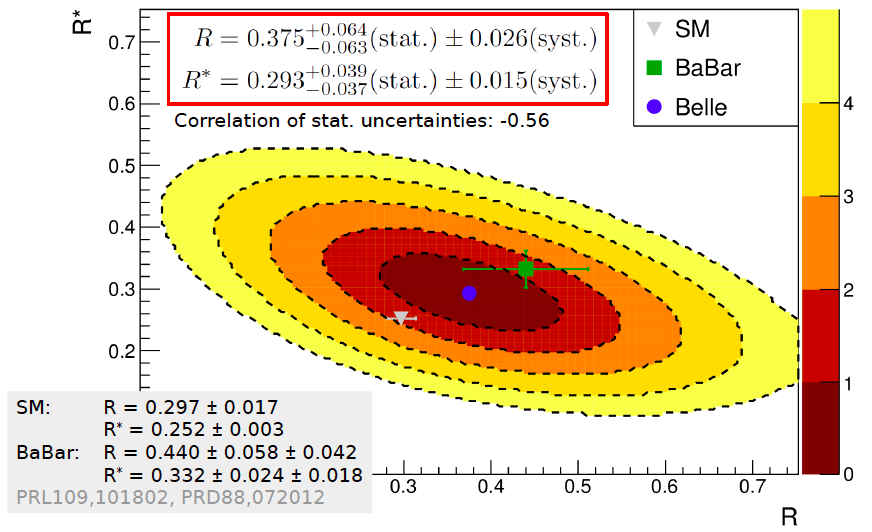 17
9th June 2015
Dr. Prafulla Kumar Behera, IIT Madras
How About New Physics?
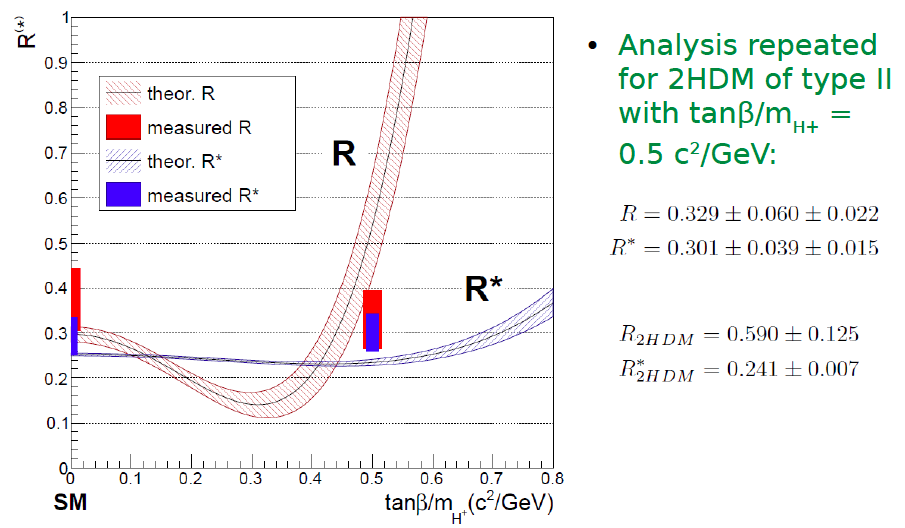 Consistent with 2HDM of type at tanβ/mH+ ≈ 0.5 c2/GeV
18
9th June 2015
Dr. Prafulla Kumar Behera, IIT Madras
Search for the dark photon and dark Higgs boson
Dark photon A’ and dark Higgs boson h’ hypothetical constituent in 
proposed Dark sector Models  P. Fayet, Phys. Lett. B95, 285 (1980).
Production and Decay:
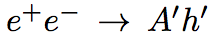 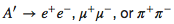 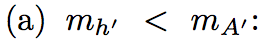 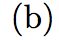 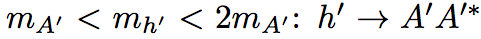 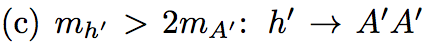 19
9th June 2015
Dr. Prafulla Kumar Behera, IIT Madras
Candidate Selection
Final Events summary after final selection
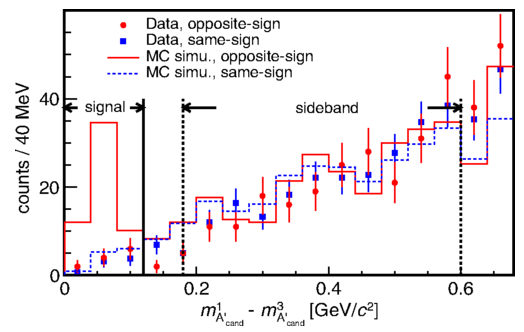 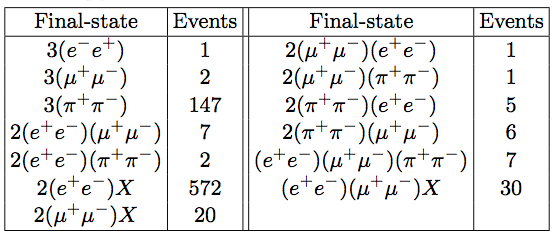 and
are the
dark photon candidates with highest 
and lowest mass.
20
9th June 2015
Dr. Prafulla Kumar Behera, IIT Madras
No significant Signal
αD : Dark photon coupling to dark Higgs boson: ε2 = α’/αem
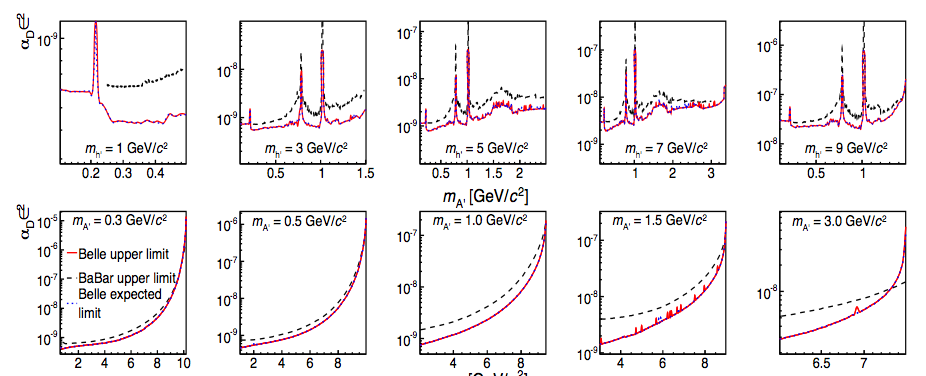 dark photon mass
Dark Higgs mass
90%CL upper limit on the product αD   ×ε2
21
9th June 2015
Dr. Prafulla Kumar Behera, IIT Madras
branching fraction
B-decay constant from lattice calculation
is given by
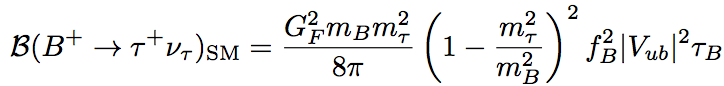 From unitarity constrained
Expected to be highest for leptonic decay
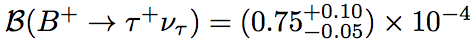 Eur. Phys. J. C 41, 1-131 (2005)
22
9th June 2015
Dr. Prafulla Kumar Behera, IIT Madras
Result
arXiv:1503.05613 )
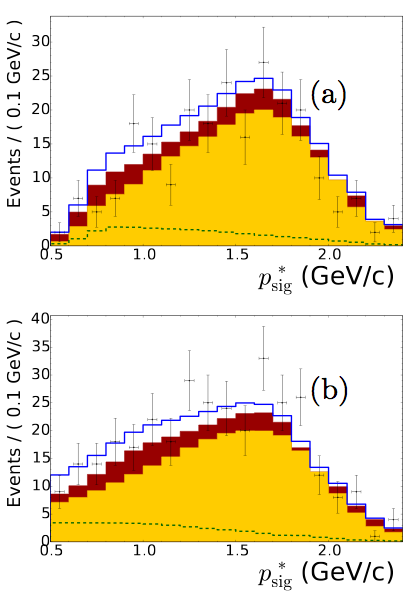 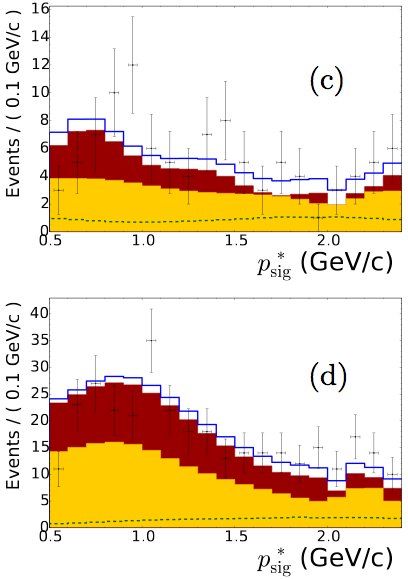 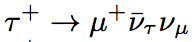 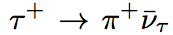 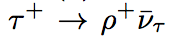 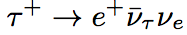 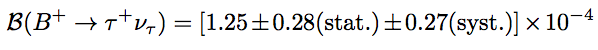 23
9th June 2015
Dr. Prafulla Kumar Behera, IIT Madras
Bπ0 π0
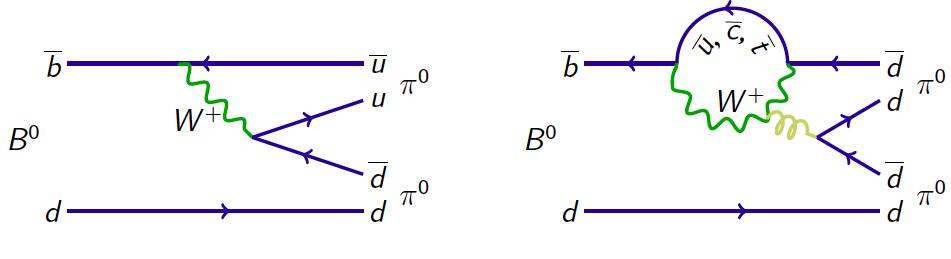 Proceeds via b       u tree and ( EWP + QCD ) penguin 
B      π0π0   needed to remove “penguin pollution”
Theory (QCD fact.) B≤ 1×10-6 Nucl. Phys. B675 333(2003)
24
Dr. Prafulla Kumar Behera, IIT Madras
9th June 2015
Bπ0 π0 Results (preliminary)
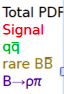 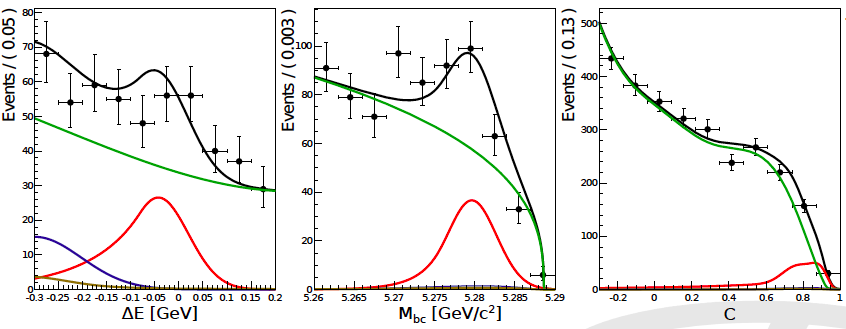 B( B0          π0 π0 ) = (0.90 ±  0.12 ± 0.10 ) × 10-6
25
9th June 2015
Dr. Prafulla Kumar Behera, IIT Madras
Conclusion
Measured angles and phase are consistent with SM.
But 10- 20% NP effects are consistent with data.
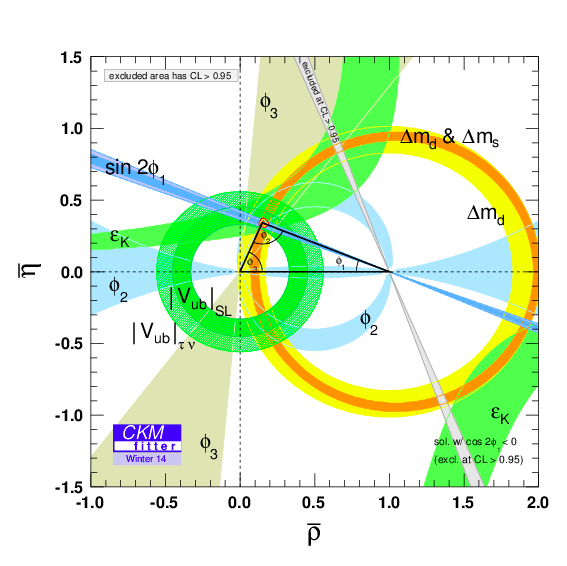 26
Dr. Prafulla Kumar Behera, IIT Madras
9th June 2015
Conclusion
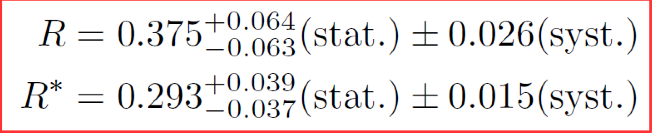 Consistent with 2HDM of type at tanβ/mH+ ≈ 0.5 c2/GeV
No significant signal for dark photon and dark Higgs
Measured branching ratio for B decays τνis consistent with SM
Measured branching ratio for B decays to π0 π0  is consistent with SM
27
9th June 2015
Dr. Prafulla Kumar Behera, IIT Madras